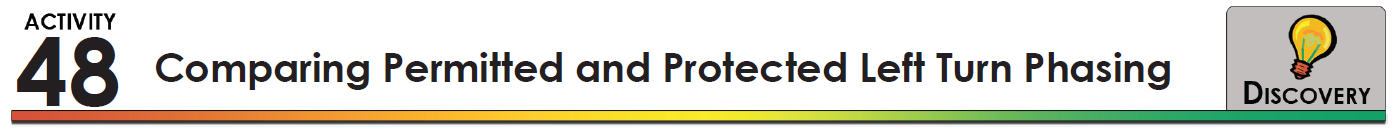 Comparing Permitted And Protected Left Turn Phasing
Learning outcomes
Overview
Questions to consider
Steps
2
Running the Experiment
Step 1. Open the movie file.
Step2. Observe the operation of the two cases.
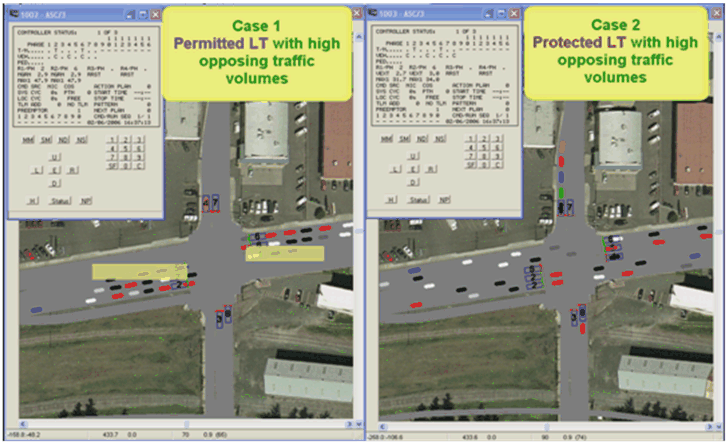 3
Considering the Questions
How does changing from permitted to protected left turn phasing affect the LT operation and the operation of the entire intersection?
4
Question 1
How does changing from permitted to protected left turn phasing affect the LT operation and the operation of the entire intersection?
5
Question 1
Table 2 Average delay for each movement.
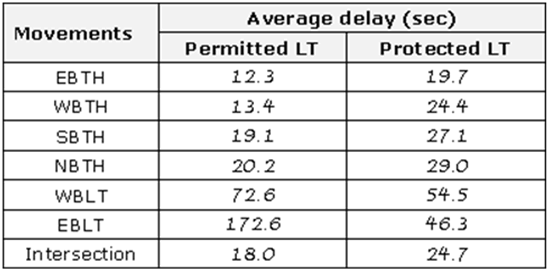 6